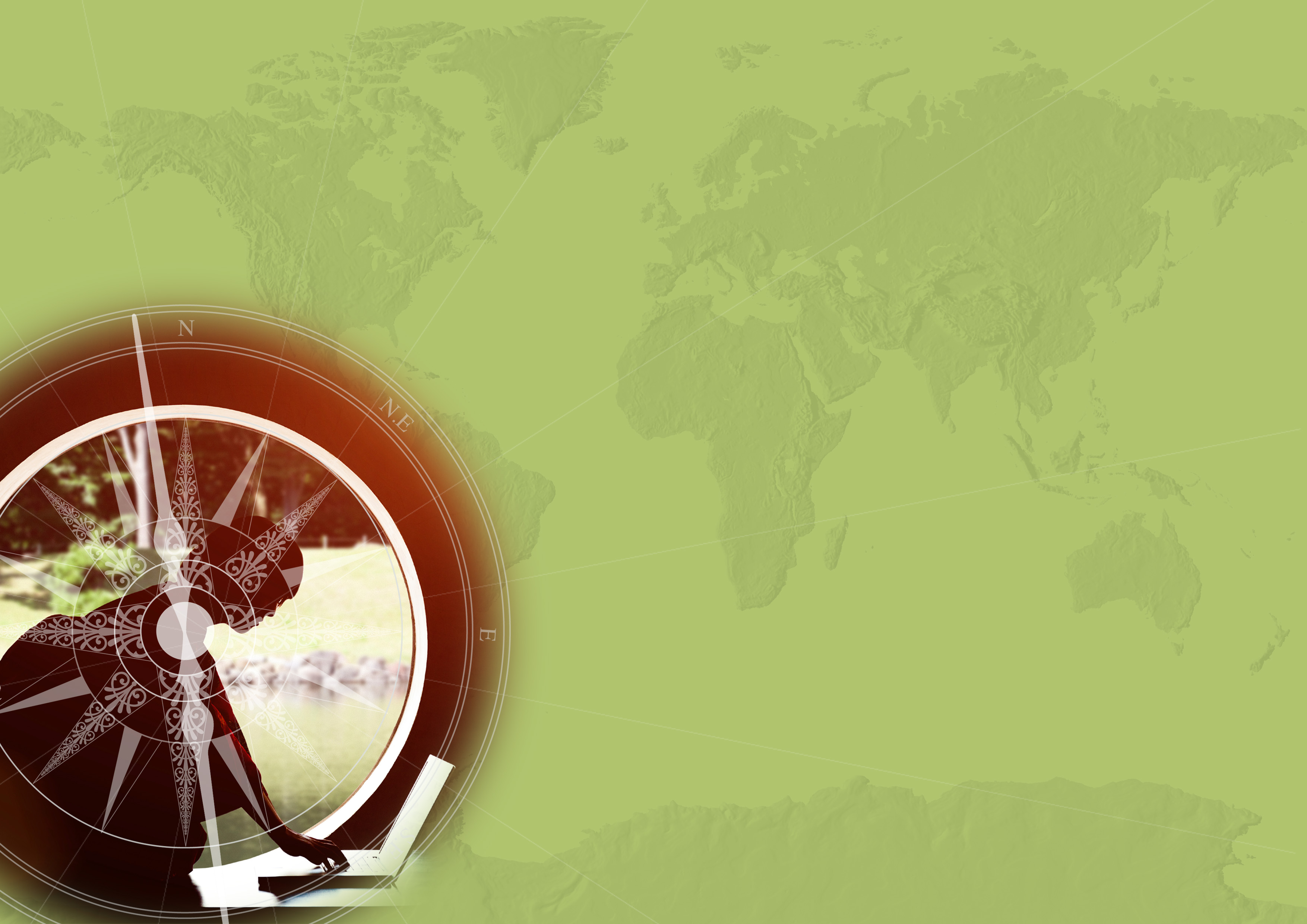 CABI TOURISM TEXTS
Practical Tourism 
Research
2nd Edition
STEPHEN L.J. SMITH
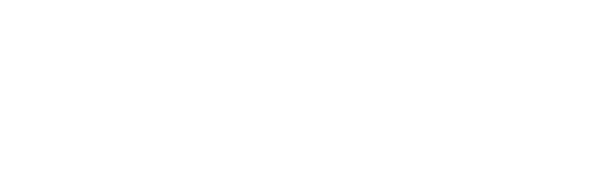 COMPLEMENTARY TEACHING MATERIALS
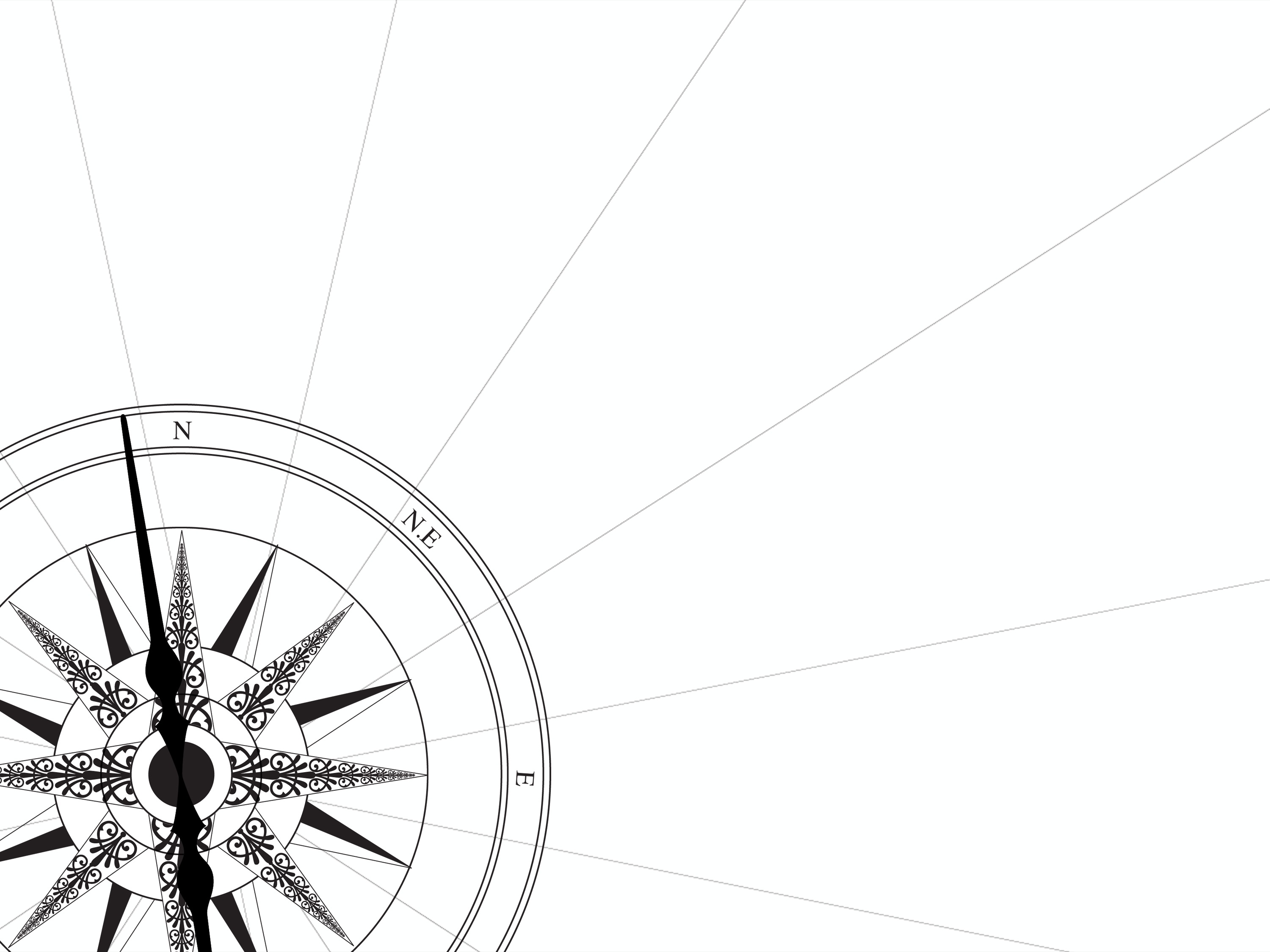 CABI TOURISM TEXTS
CHAPTER 1
The Nature of Tourism Research
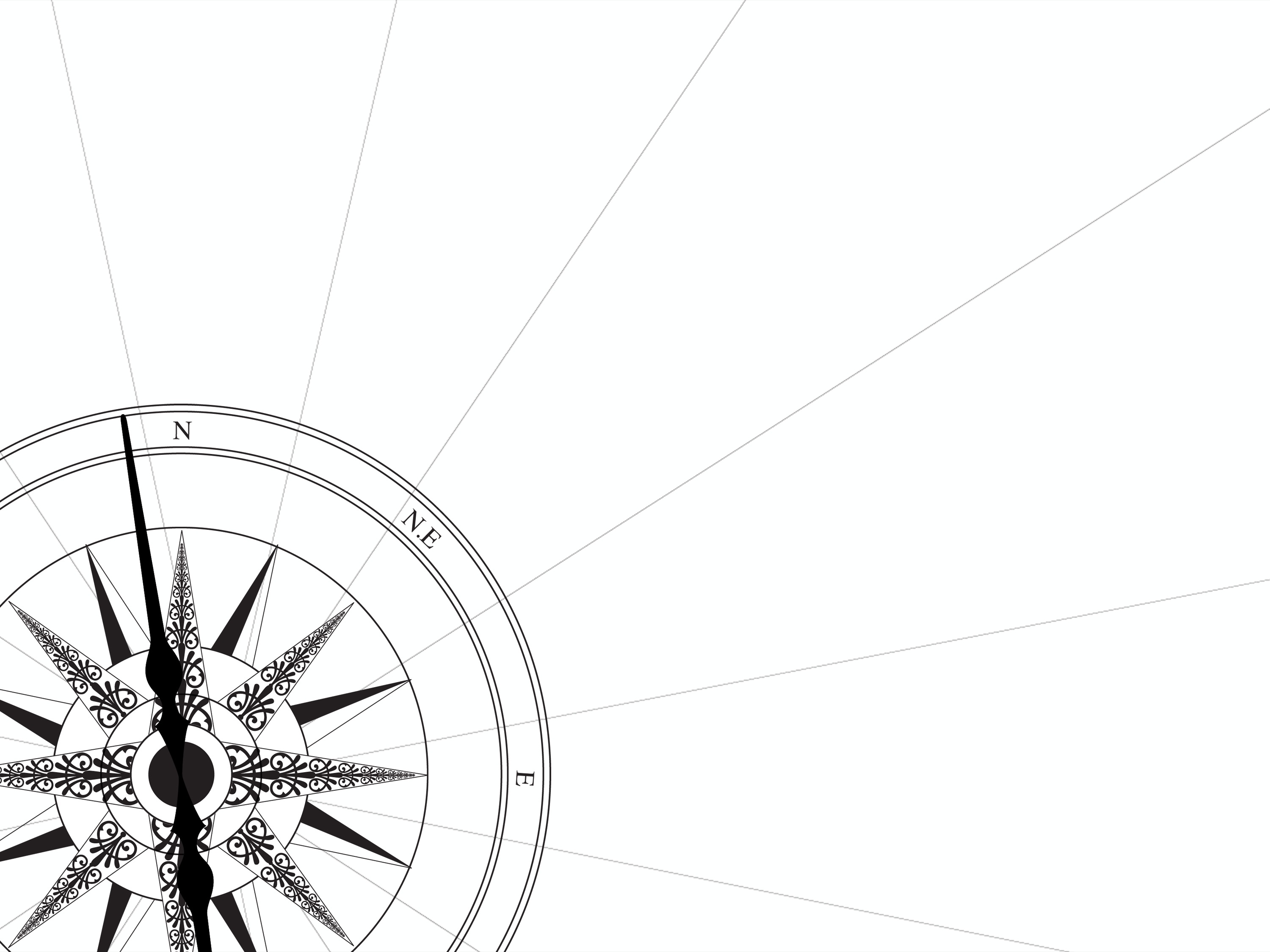 CABI TOURISM TEXTS
LEARNING OBJECTIVES
After reading this chapter, you will be able to:
Discuss alternative definitions of tourism.
Explain why tourism is not an industry.
Identify and compare different forms of research in the study of tourism.
Define and explain the differences among the terms: models, concepts, hypotheses and theories.
Explain generally what epistemology means and describe some of the major epistemologies used to study tourism.
CABI TOURISM TEXTS
1
DEFINITIONS OF TOURISM
Supply-side
Demand-side
‘Comprehensive’
UNWTO definition, terminology and concepts
Temporary travel outside usual environment
Defining ‘usual environment’
Included in tourism statistics: ‘visitors’
Not included: migrants, refugees, diplomatic personnel, military
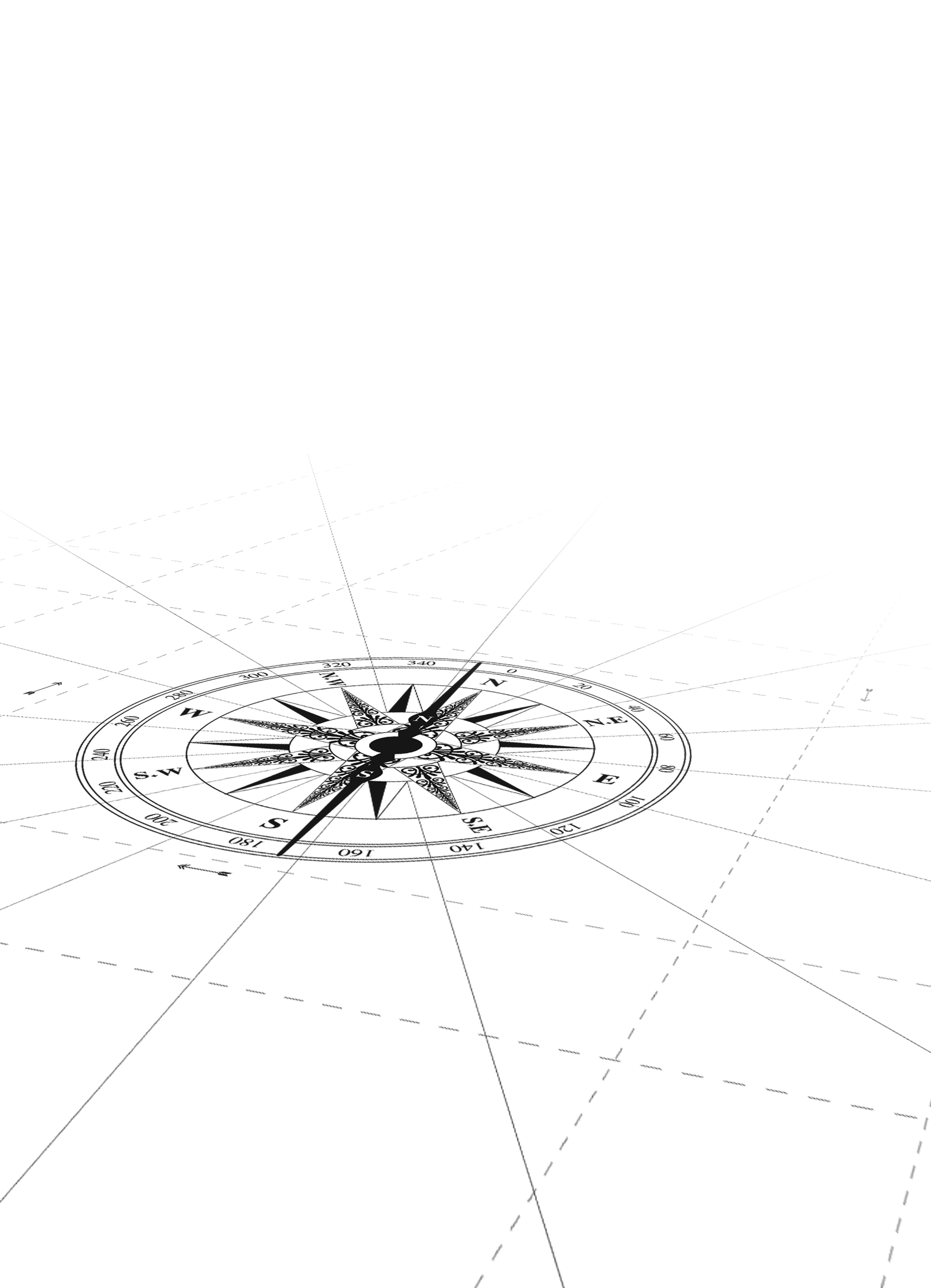 CABI TOURISM TEXTS
2
BASIC FORMS OF TOURISM
Domestic
Tourism travel with the person’s country of residence (not necessarily citizenship)
Outbound
Tourism travel outside a person’s country of residence
Inbound
Tourism travel into a reference nation –  crosses an international border
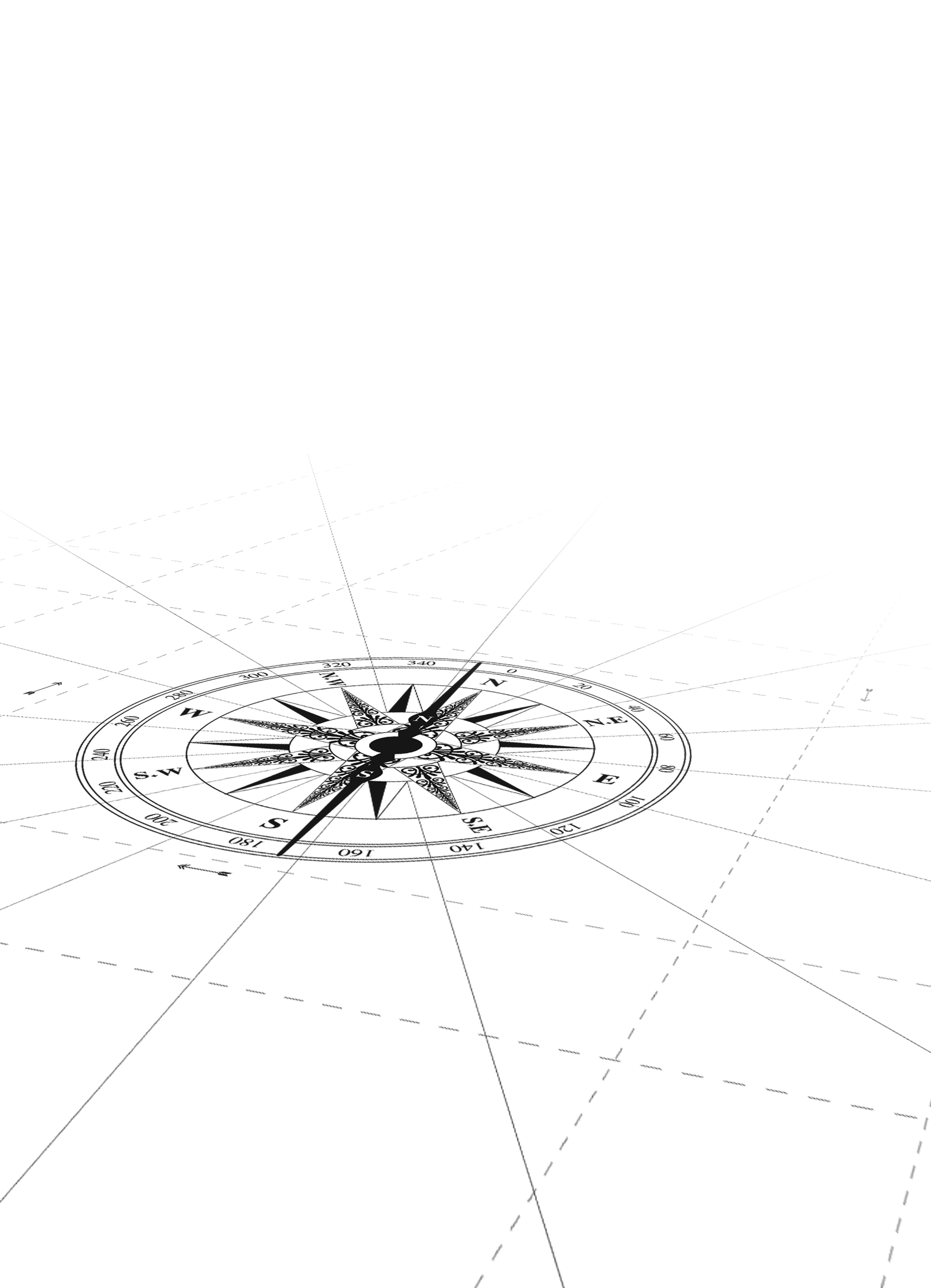 CABI TOURISM TEXTS
3
BASIC FORMS OF TOURISM
National
All tourism travel by residents of a nation:  domestic + outbound
Internal
Tourism travel within a nation whether by residents or non-residents: domestic + inbound 
International
Tourism travel across a nation’s border: inbound + outbound
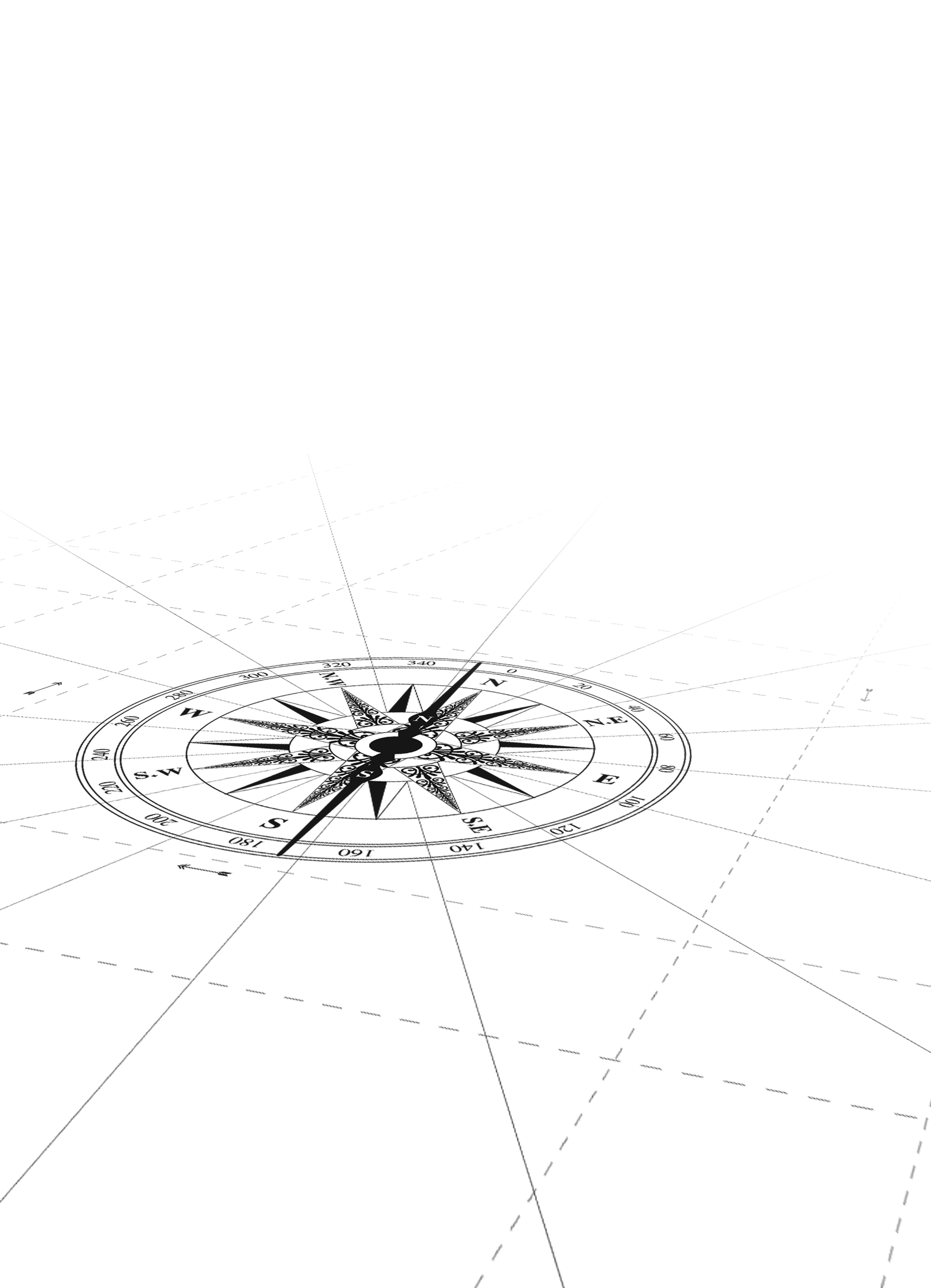 CABI TOURISM TEXTS
4
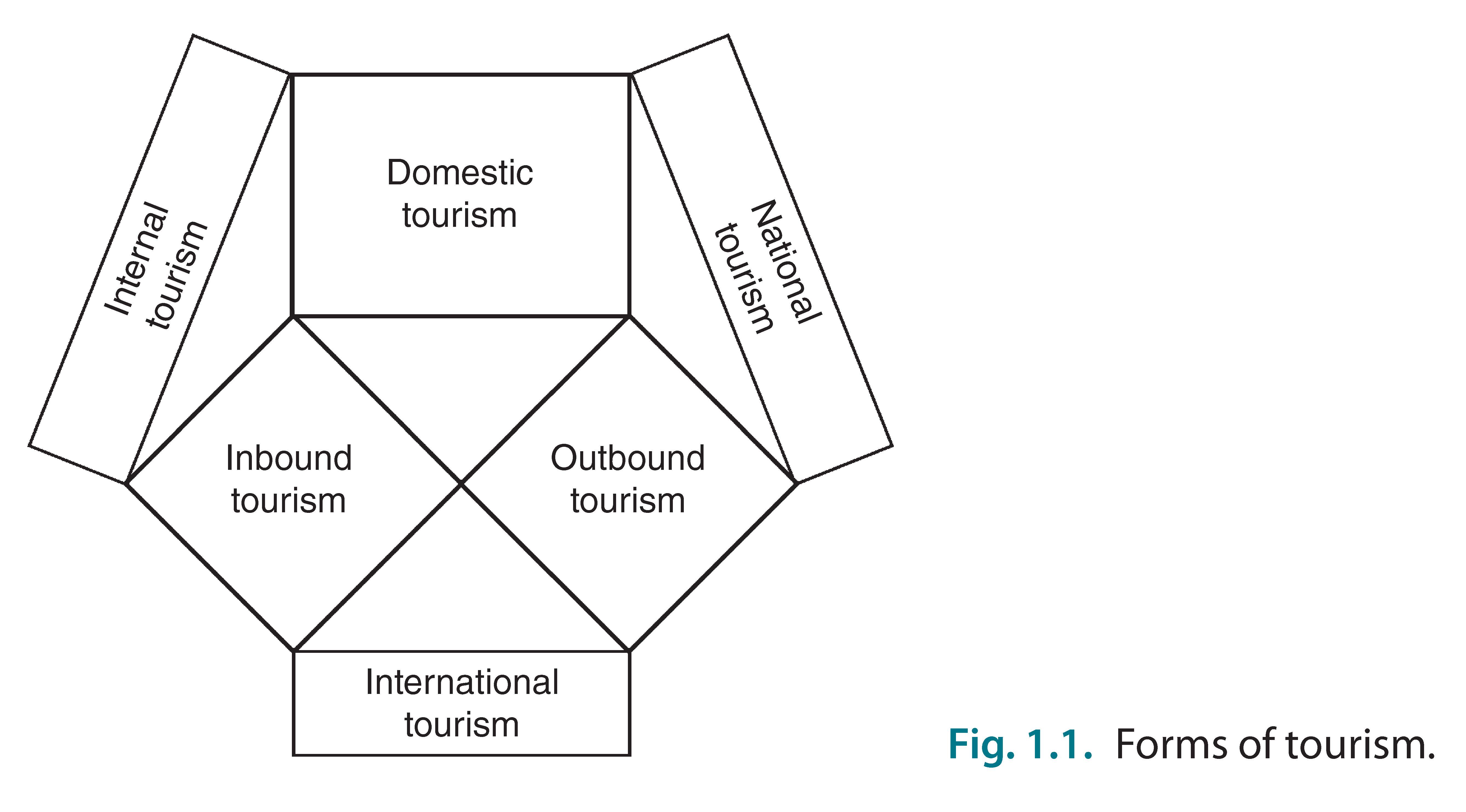 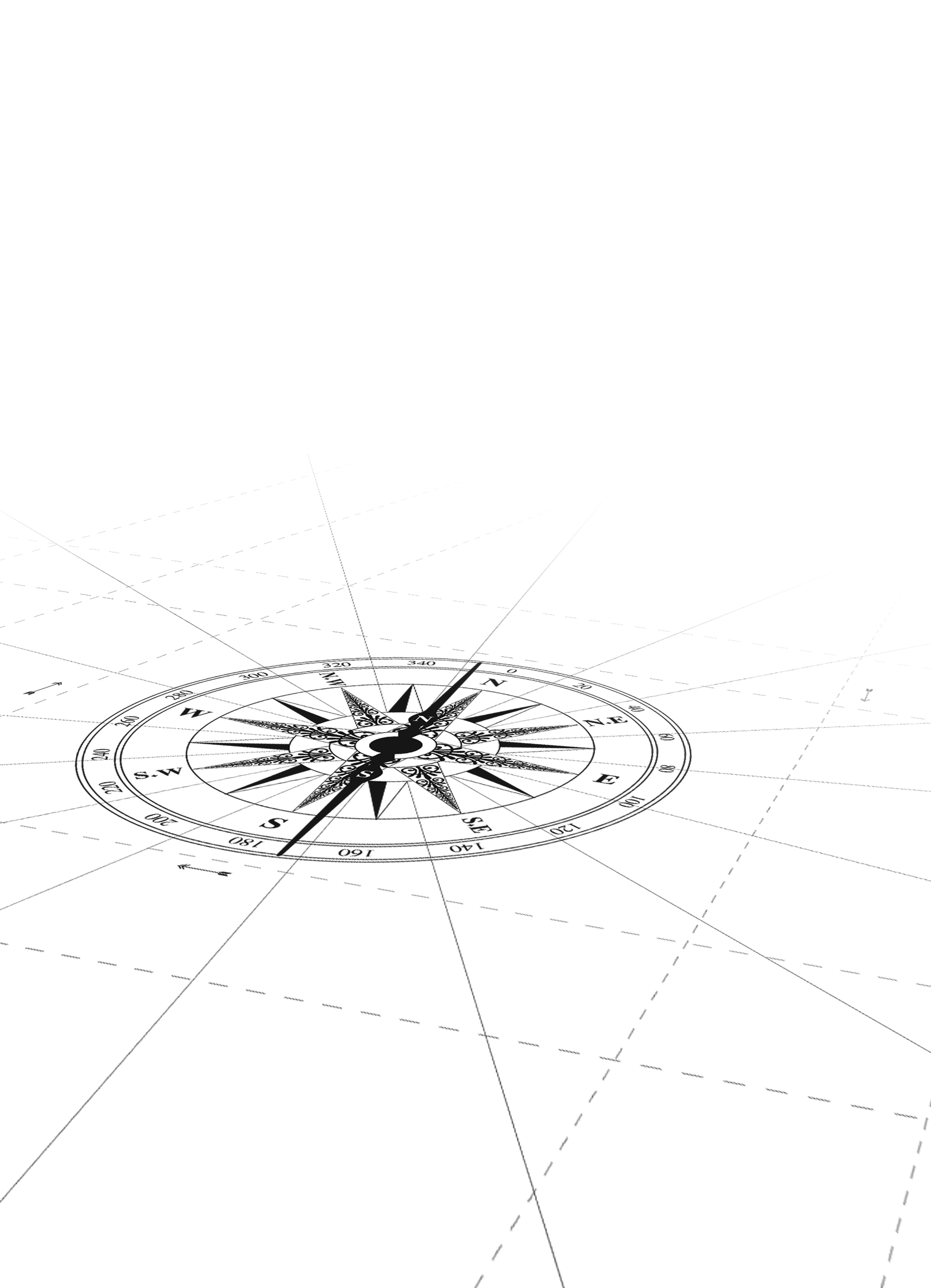 CABI TOURISM TEXTS
5
OTHER KEY CONCEPTS
Industry
Tourism is not an industry but there are tourism industries
Commodities
Examples of tourism commodities
Statistical challenges in measuring magnitude of tourism
Visitors and non-visitors consume tourism commodities
Tourism and non-tourism businesses produce tourism commodities
Tourism Satellite Account
Tourism ratio
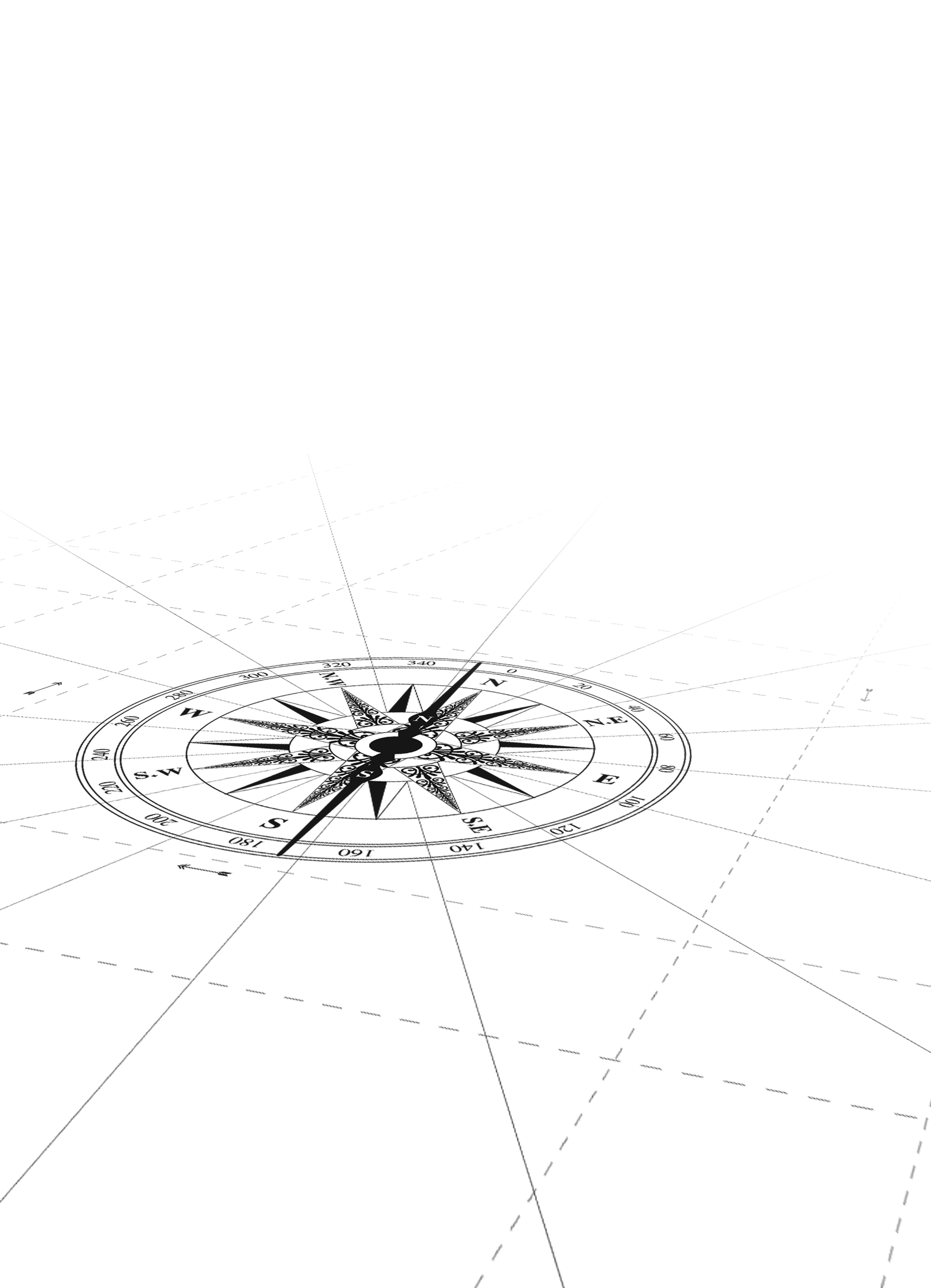 CABI TOURISM TEXTS
6
TOURISM RESEARCH
Research questions versus management questions
Research questions must be answerable
Management questions may not be answerable, at least not by research (may require new funds, reorganization, political courage, etc.)
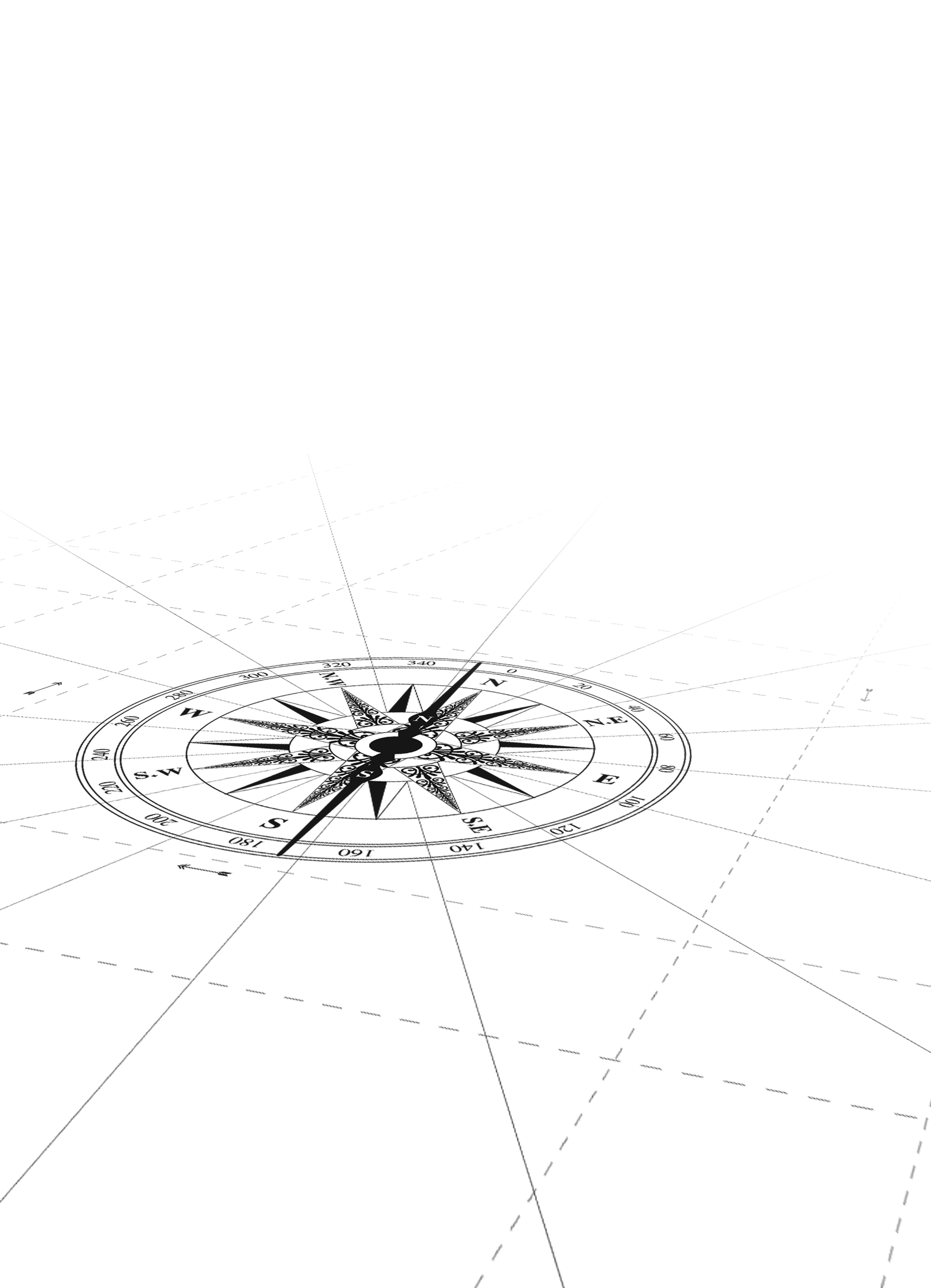 CABI TOURISM TEXTS
7
TOURISM RESEARCH – SOME CLASSIFICATIONS
Who initiates and manages
Pure
Action
Consultancy
Workplace
‘Delay’
Functions
Description
Explanation
Prediction
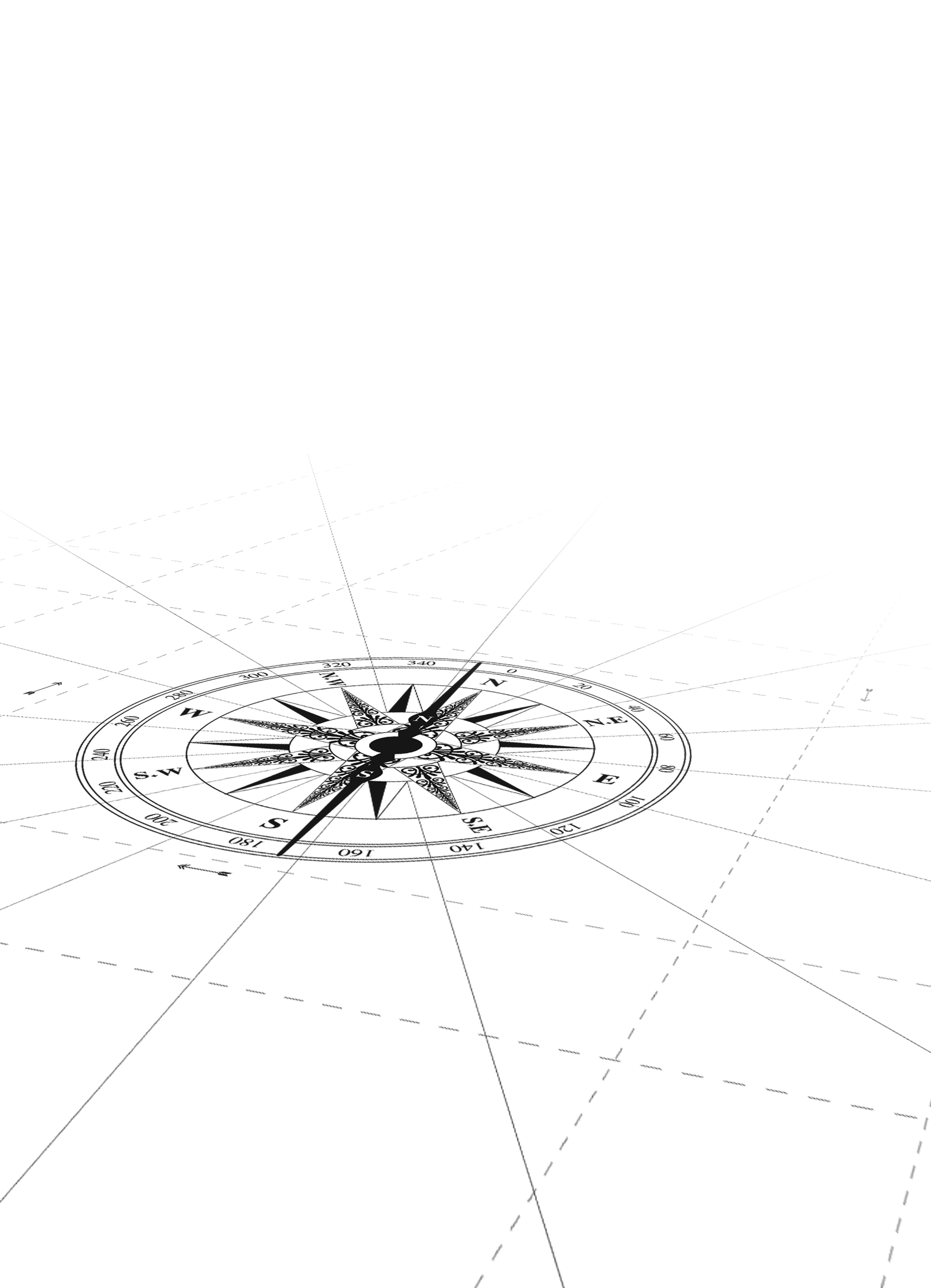 CABI TOURISM TEXTS
8
TOURISM RESEARCH – SOME CLASSIFICATIONS
‘Platforms’ of research
Advocacy
Cautionary
Adaptancy
Science or knowledge-based
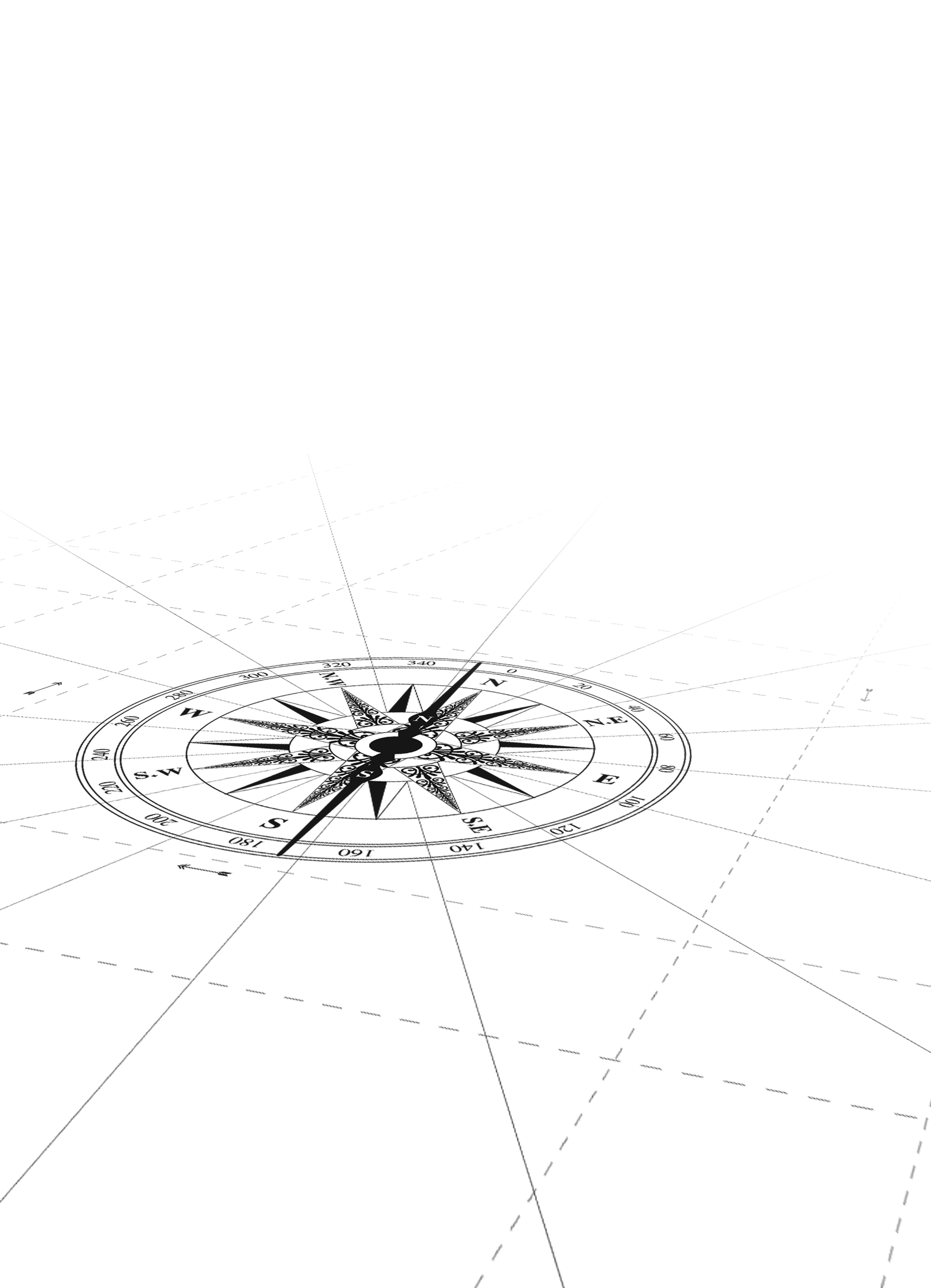 CABI TOURISM TEXTS
9
THINKING ABOUT THINKING – 1
Deduction versus induction
Models
Hypotheses
Hypothesis testing
Type I error – false positive
Type II error – false negative
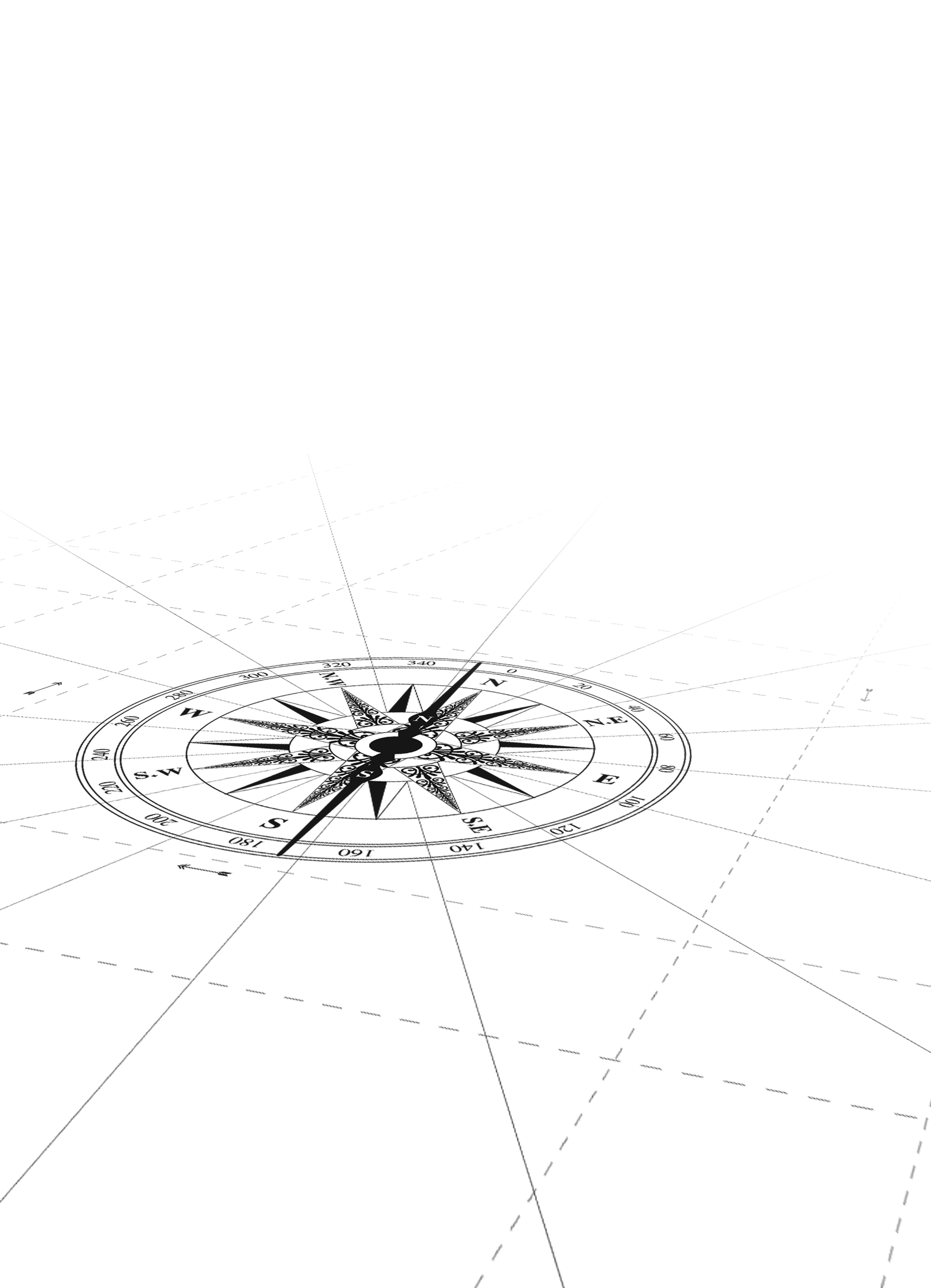 CABI TOURISM TEXTS
10
THEORIES
Type 1: natural sciences; only one theory usually accepted at a time after substantial testing
Type 2: social science; similar to Type 1 but multiple theories may exist simultaneously
Type 3: theory is equated with statistical analysis
Type 4: untested/untestable verbal or graphic models
Type 5: epistemology as theory
Type 6: ‘grounded theory’
Type 7: ungrounded label or metaphor
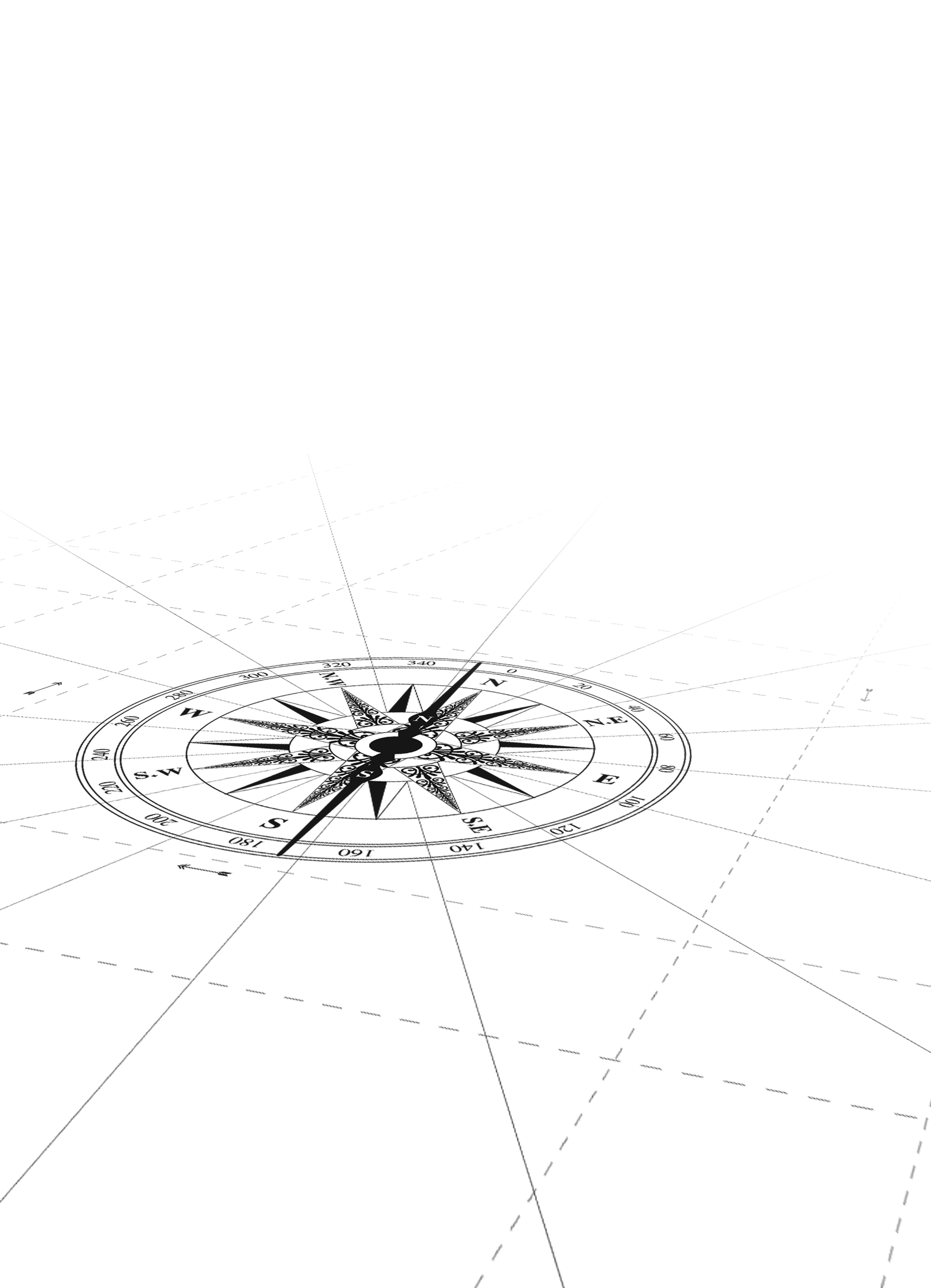 CABI TOURISM TEXTS
11
THINKING ABOUT THINKING – 2
Paradigms: ways of looking at world that shape research
The drawing on the next slide illustrates, graphically, the power of an epistemology
Your perspective allows you to view the image as a rabbit or a duck
You can switch between perspectives, but you cannot see a rabbit and a duck simultaneously
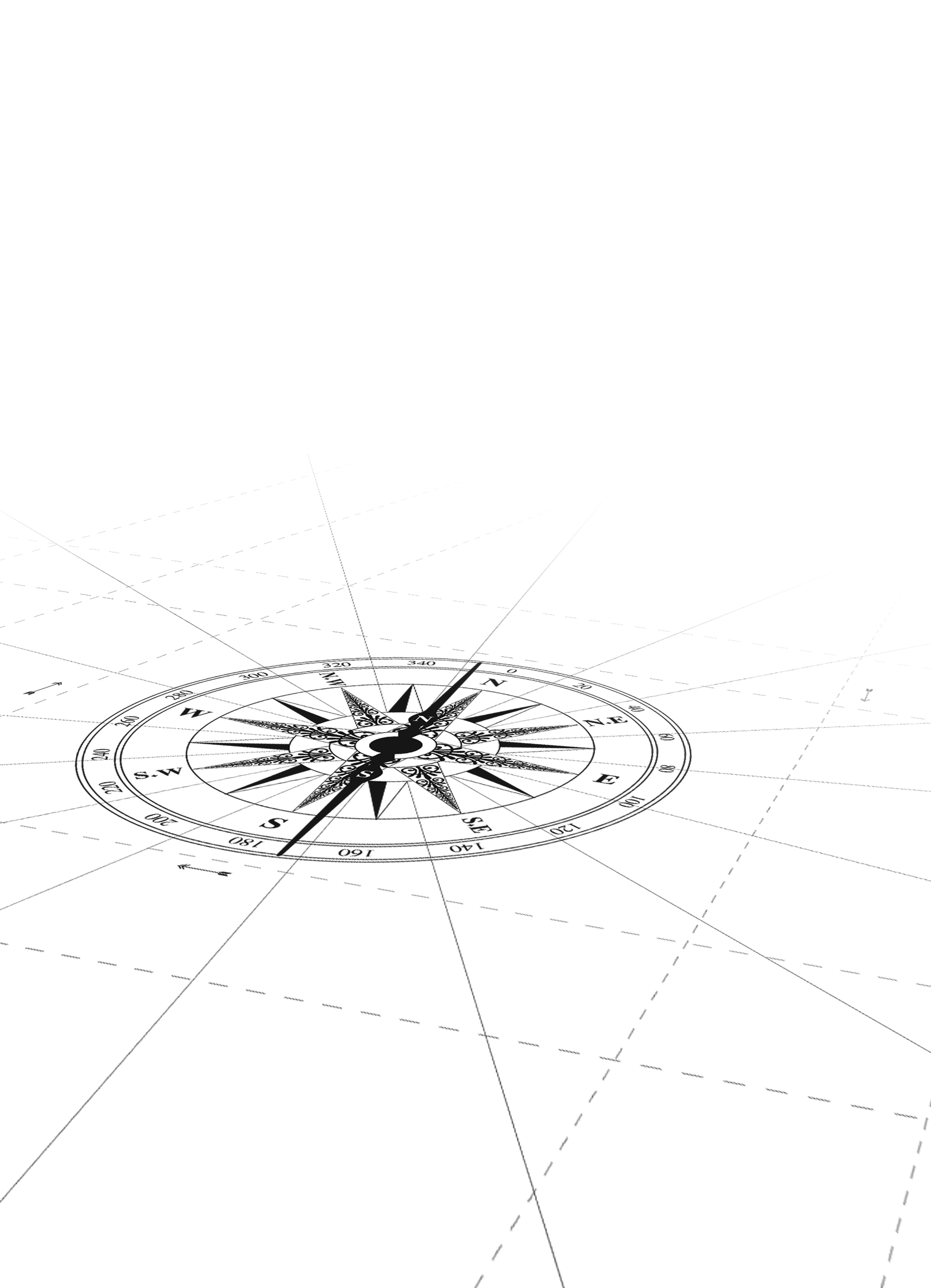 CABI TOURISM TEXTS
12
THE POWER OF AN EPISTEMOLOGY
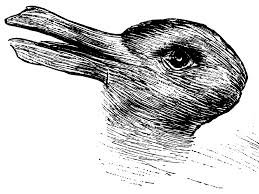 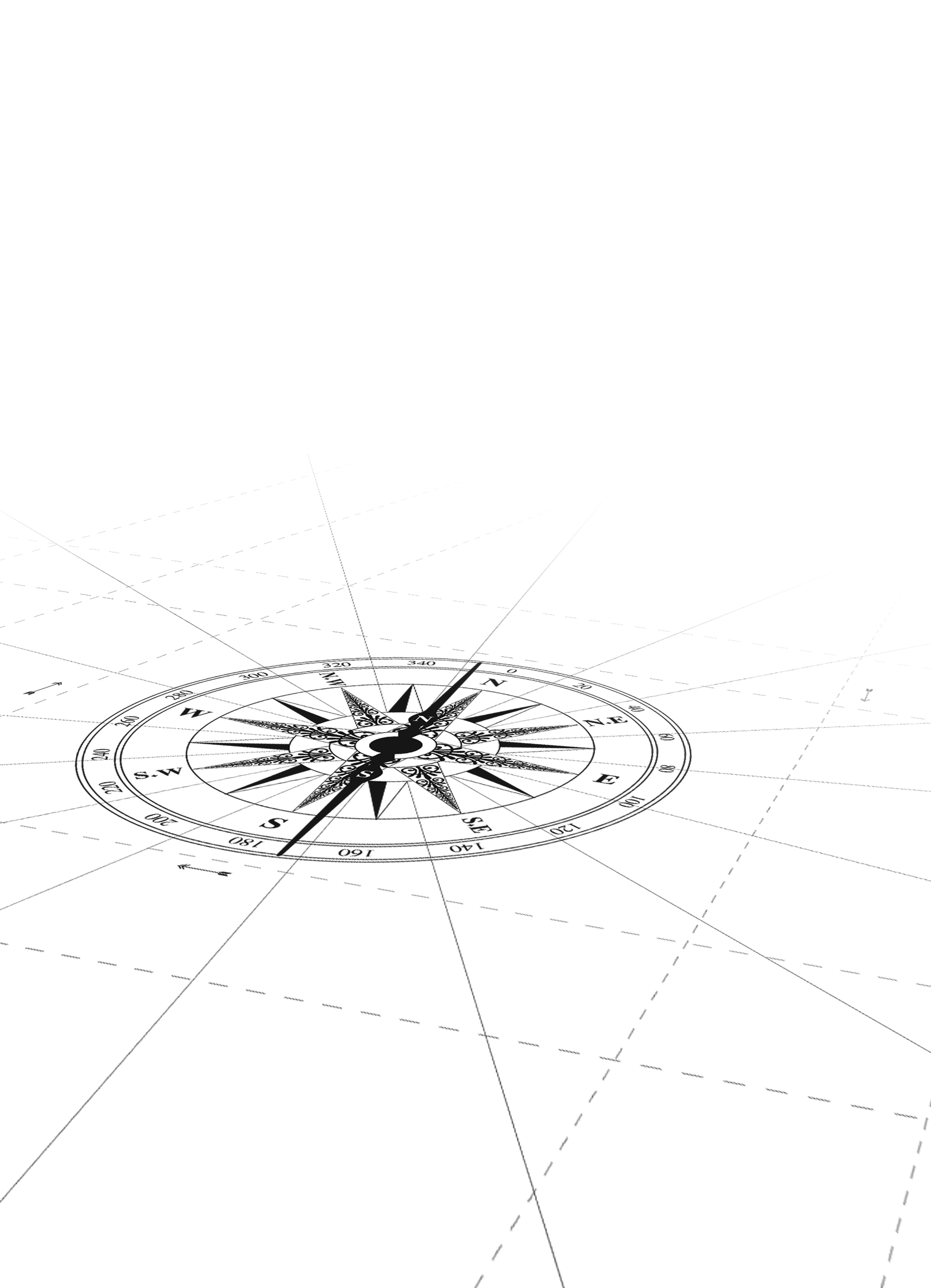 ‘Kaninchen und Ente’ (‘Rabbit and Duck’) from Fliegende Blätter, 1892
CABI TOURISM TEXTS
13
THINKING ABOUT THINKING – 3
Paradigms: ways of looking at world that shape research
The drawing on the previous slide illustrates, graphically, the power of an epistemology
Includes three elements
Epistemology: how we come to know things or gather information
Ontology: the nature of reality
Methodology: tools used by a researcher to study a subject
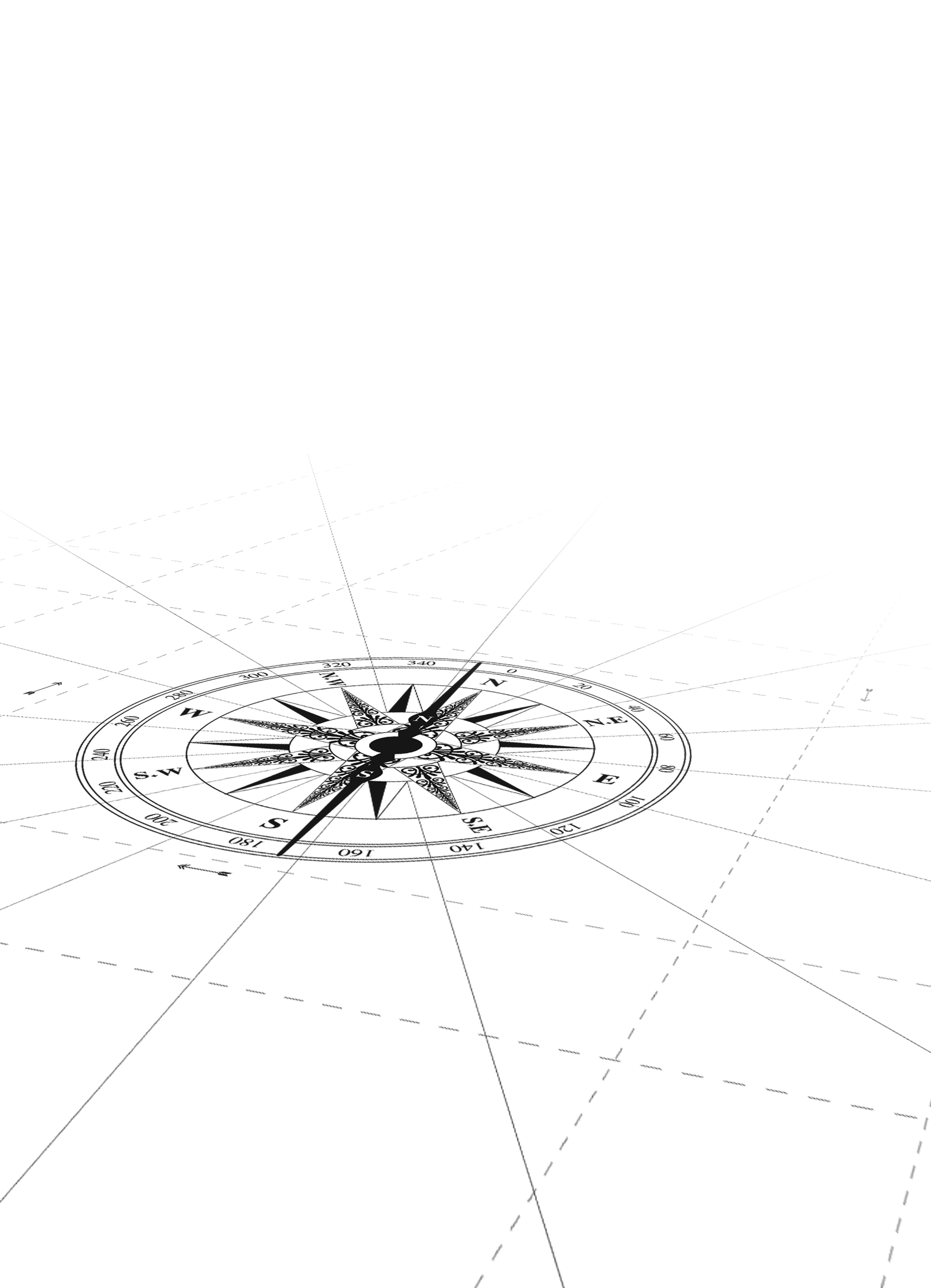 CABI TOURISM TEXTS
14
THINKING ABOUT THINKING – 4
Empirical research 
Also called positivism or post-positivism
Reality exists independently of observer
Characterized by falsifiable observations and methods such as statistical analysis 
Focus is on outcome and repeatable answers
Ultimately, it is asymmetric knowledge
You can be proved wrong but you can never be proved absolutely right – there is a risk that a future test will prove you wrong
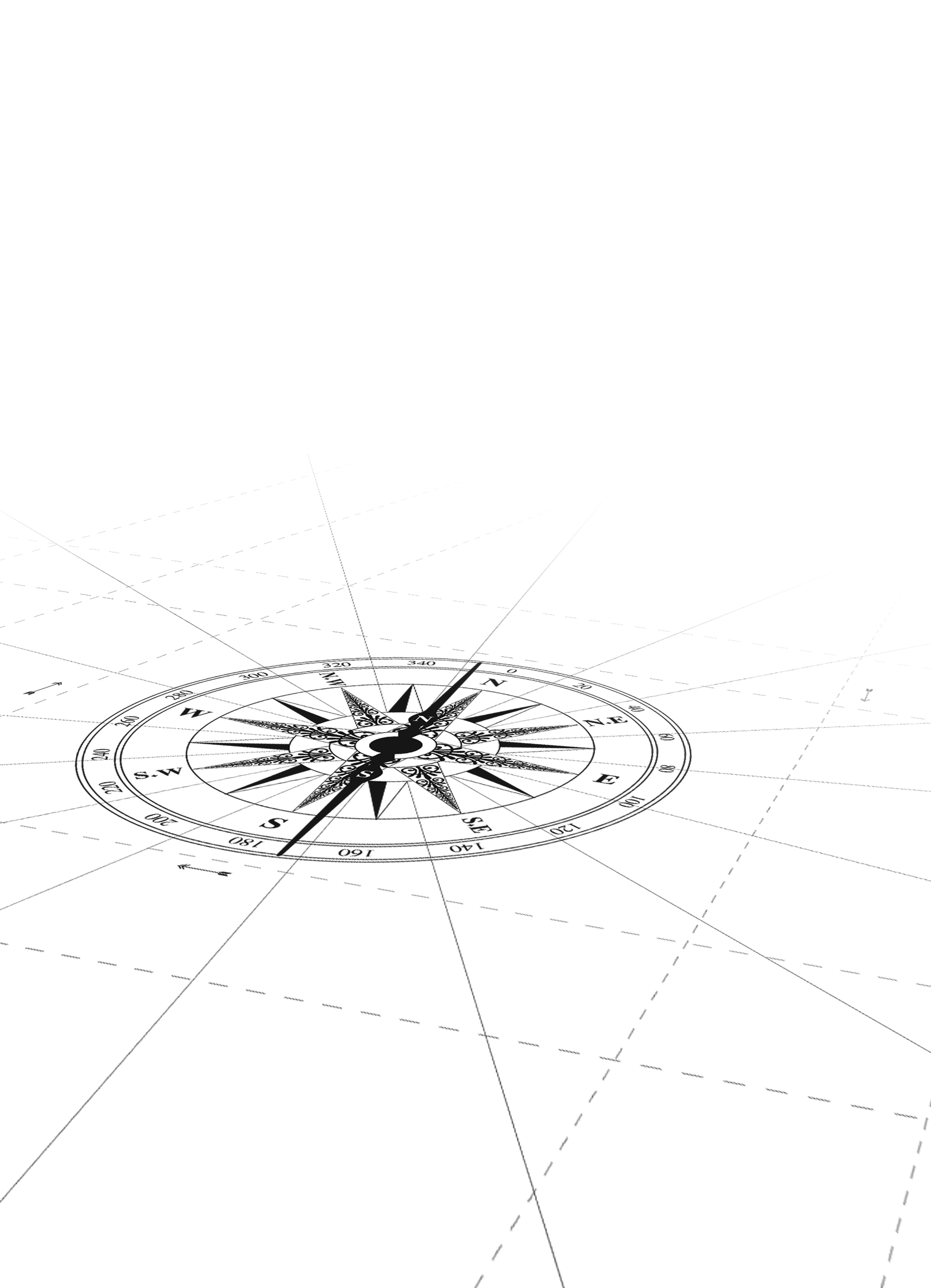 CABI TOURISM TEXTS
15
THINKING ABOUT THINKING – 5
Subjective research
No objective reality
Researcher as a person is an integral part of research logic and data collection 
Approach is holistic, process-oriented
Focus is on process, gaining personal insights
Many different epistemologies and research approaches
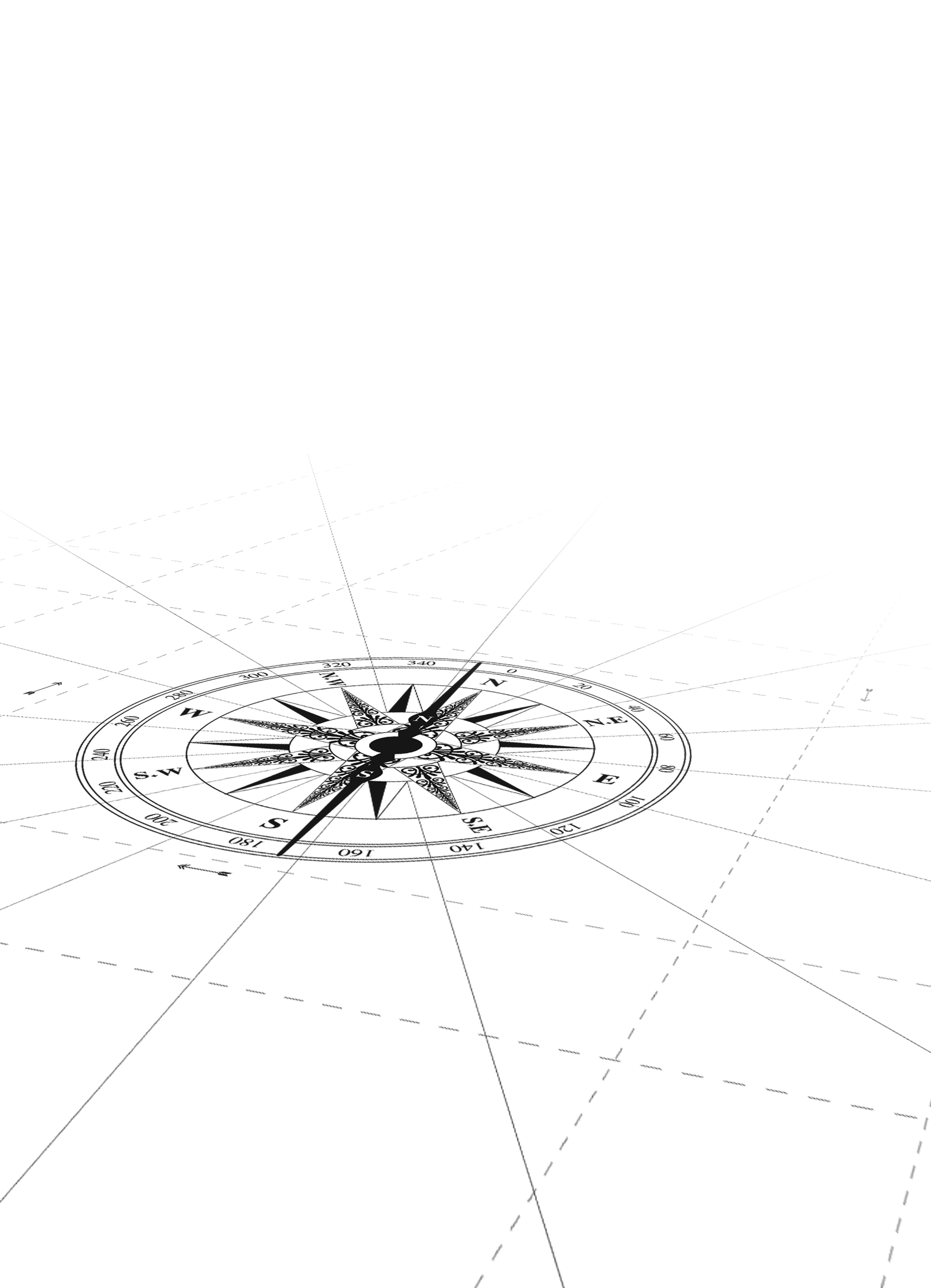 CABI TOURISM TEXTS
16
THINKING ABOUT THINKING – 6
Examples of subjective research approaches
Grounded theory
Interpretism/constructivism/constructionism
Critical theory
Feminist theory
Conflict theory
Marxist theory
etc.
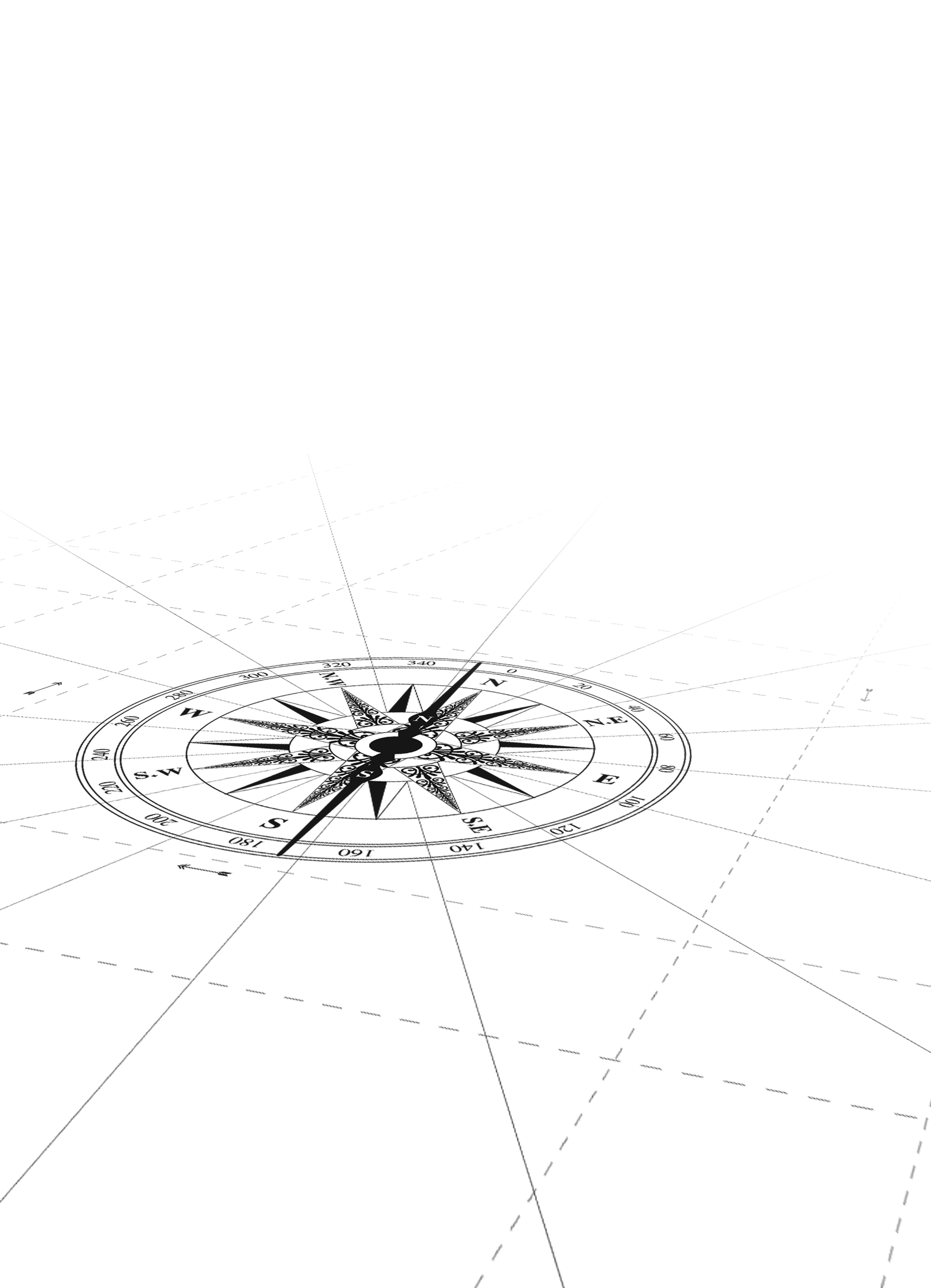 CABI TOURISM TEXTS
17
TWO SPECIAL RISKS IN SUBJECTIVE RESEARCH
Narrative fallacy
Inferring a plausible but invalid story from observations
Confirmation error
Selecting only evidence that confirms expectations or interpreting evidence in a way that supports expectations
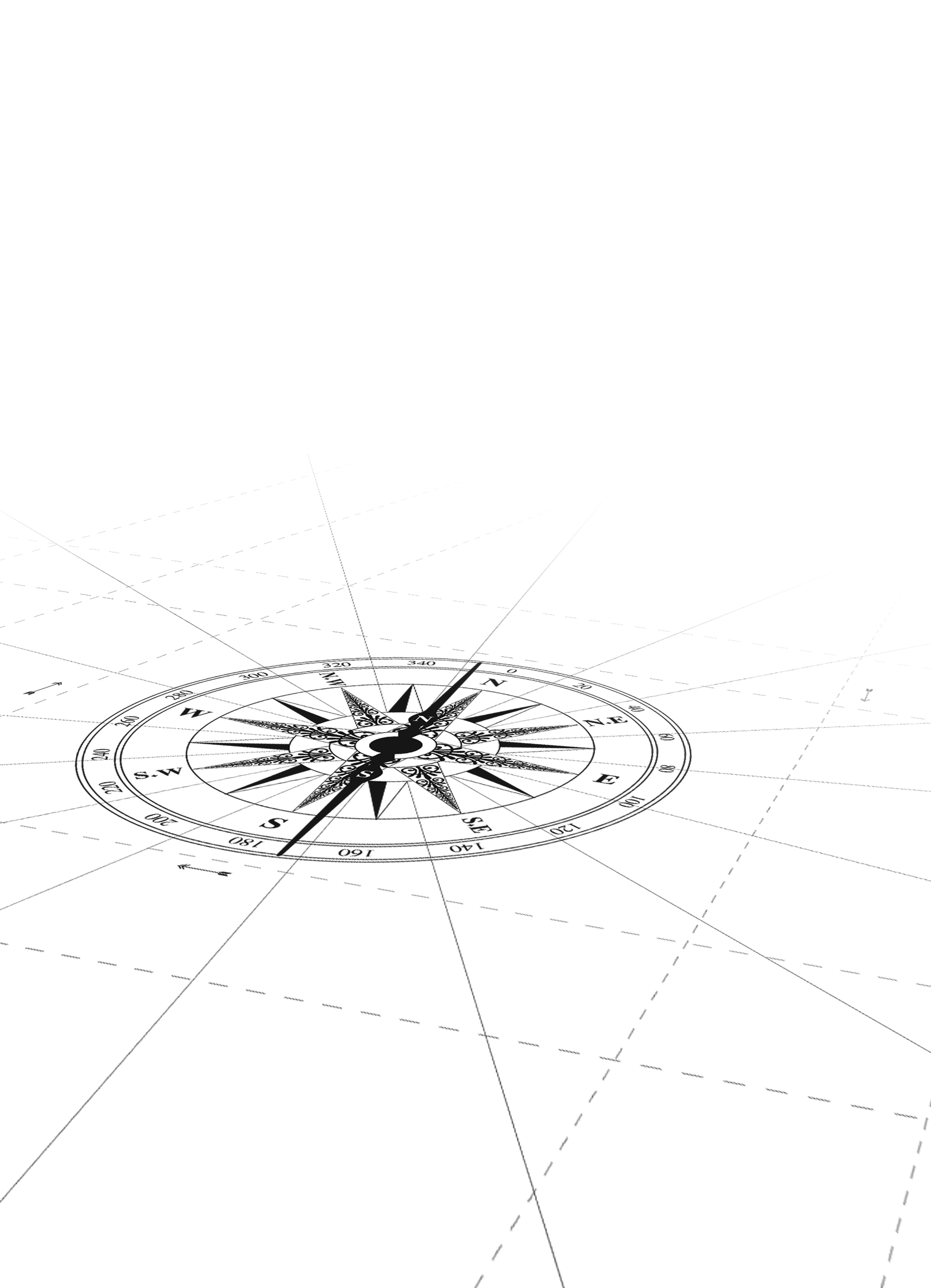